PRACTICAL Ph&Ph 3:
The best videos for teaching English (pronunciation,
general language, culture) at all levels
Introductory notes
Having made all the possible mistakes there are to make, I‘m in a position to provide these…
General guidelines
Choice of recording: - must offer benefits on a short space, - must be enjoyed (if not understood) by all those present, - need not be tailored to all participants‘ proficiency levels
Presentation as tidbit, reward
Timing and frequency
Preparation for a recording
Follow-up activities
Encouraging students‘ autonomy >>> formats on next slide & computer games
Suggested formats
Sitcoms
Movies (cultural references; accents carry regional, social, ethnic connotations; the issue of subtitles)

English-teaching videos featuring mother tongue x all in English
Audiobooks
Educational videos; TED Talks;  “Accent Tag“; Tutorials
Talk shows, interviews with celebrities
Stand-up comedy, parody
Political discourse, motivational talks
Teaching English
“The best way of killing an idea is to put it in a textbook.“
Examples of videos for teaching English
Unless stated otherwise, all the videos are on YouTube under the stated title in italics and exact timing.
Audiobooks
a) elementary, with pictures, such as Eric Carle reads The Very Hungry Caterpillar, 2:18
b) Building on what students have read in their mother tongue, such as 
Harry Potter and The Philosopher's Stone | Part 1 | Audiobook by Stephen Fry | Harry Potter Series, 1:04:29 
A Bit of Fry and Laurie - Your name, sir? (Complete), 3:29
TASTING CZECH TREATS, 22:14
This is Britain Bonfire Night, 4:22
Learn English With Brad Pitt on FRIENDS, 23:24
Teaching Pronunciation
You teach pronunciation while teaching other skills.
Irena Hůlková: Pozor na znělé souhlásky na konci anglických slov! Aneb záda nejsou taška a čepice
                                   není taxík :), 8:31



Bronislav Sobotka: /Vyjadřování pozdní lítosti – online lekce angličtiny s Romanem Prymulou, 1:00;/ Nejčastěji špatně vyslovovaná slova v angličtině, 9:07
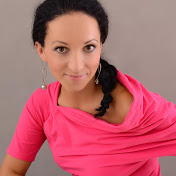 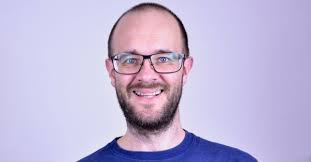 Authentic YouTube channels for British and American English
For British English: 
Eat sleep dream English, e.g. 10 Most Difficult Words to Pronounce in English | British English Lesson, 8:37
English like a native, e.g. CONTRACTIONS in ENGLISH - Complete List & Natural Pronunciation, 1:33:57

For American English: 
Amy Walker Which Accent is Most Attractive? | Amy Walker, 1:56
Lisa Mojsin About Lisa Mojsin and American Accent Training, 2:14
Rachel‘s English 
    /Please DON’T Say “You’re Welcome”! – Better responses to THANK YOU | Learn English, 3:42/   
    How to pronounce Can versus Can‘t – American English Accent, 3:40
Teaching accents…
… means doing culture studies and social history, and brings greater appreciation and enjoyment of spoken artistic formats by your pupils.
Best accent recordings: summary and the British isles
Outline: The English language in 24 accents, 8:14
Outline of the British Isles: A tour of the British Isles in accents, 1:25
RP (GB) – posh: https://www.bing.com/videos/search?q=guardian+video+posh+accent&ru=%2fsearch%3fq%3dguardian%2bvideo%2bposh%2baccent%26cvid%3dee7f5bc5311949e2b9664a32325ff5d5%26FORM%3dANAB01%26DAF0%3d1%26PC%3dU531&view=detail&mid=49A8769F02EC5B87BE4E49A8769F02EC5B87BE4E&&mmscn=vwrc&FORM=VDRVSR
GB and south-east England: Learn English with Adele | Cockney vs Received Pronunciation, 16:01
                                                            Catherine Tate Show-Lauren Cooper Gets Tattoo, 2:49
Midlans and the North – Yorkshire airlines, 2:10; Funny Liverpool accent of this amazing girl, 2:59
South-west of England and Wales: Funny Welsh man, 3:44
Scottish: Scottish Voice Recognition Elevator-ELEVEN, 3:36
Irish: Irish Girl Blow Up School, 3:19
Northern Irish: Catherine Tate-Gay Son, 5:25
Best accent recordings: EE accents off the british isles
Australia: Aussiest. Interview. Ever. What a legend!, 2:12
New Zealand: A Very Merry Mistake – Air New Zealand, 3:02
                                      D*ck Maintenance – Banned Commercial!, 1:54
South Africa: Trevor Chats With His Grandma About Apartheid and Tours Her Home, 11:19
Singlish (Singapore): Learning Singlish (Singaporean English), 6:20 
India (Pakistan, Bangladesh, Sri Lanka): When Anushka And Suraj Spoke With An Accent, 
                                                                                                 1:48
Africa: Funny Nigerian English, 2:30
Best accent recordings:AmE accents in North America
Animated dialect map: 
https://www.businessinsider.com/animated-map-where-american-accents-come-from-2018-5

All covered by Amy Walker, e.g. Fun tour of American Accents, 6:40
General and GenAm
East Coast and New York
MidWest
the South, Cajun
AAVE
TexMex
Best accent recordings:AmE accents outside the U.S.
Canada: Jim Carrey – Canada, 2:03
The Caribbean (Jamaica, Guyana, Barbados…): 
     Rihanna Takes Oprah on a Tour of Her childhood home, 3:07
The Philippines: Filipino Accent Tutorial by Mikey Bustos, 2:41
Hawaii: Hawaii Pidgin The Voice of Hawaii, 4:27
Best accent recordings:British vs. American English - Identities
Chris James Black British Accent Stand Up Comedy, 2:55
Prank call Yo Wife Wife Is Havin My Baby (UNCENSORED), 7:03

British actors emulating American accents in films
British Actors doing American accents, 13:00
American actors emulating British accents in films
American Actors doing a British accent, 5:52
Best accent recordings:European FL and SL varieties
German: German coast guard trainee, 0:52
Italian: Italian man who went to Malta [Original], 2:26 
French: Pink Panther - Hamburger, 4:22 
Spanish: two and a half men funniest scene of enrique iglesias, 2:02
Russian: Trevor Noah makes fun of the Russian accent, 2:43 
Political parody 
-by Tracy Ullman doing Angela Merkel, Brigitte Macron, Camilla Parker-Bowles and other members of the British Royal family, e.g. President trump posts himself to the United England - BBC, 3:33   
-in Saturday Night Live (Adele), e.g. A Thanksgiving Miracle – SNL, 3:48.
Apologies
… if your favourite recordings are missing. 

Introduce them to the class as your 
pronunciation project!
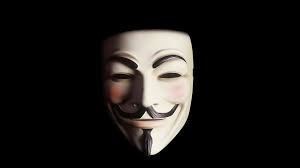